English lessons in a Polish school
Made by: Krzyś Wrzosek i Bartosz Pięta class Va
We are learning about a  new tense Present Continuous
sit-sitting
      run-running
      put-putting
      chat-chatting
They`re dancing.
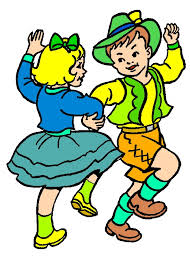 We study cocabulary in Insta.ling
We name the subjects:
Math
Polish
English 
Technology
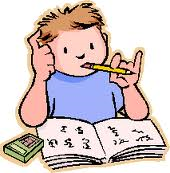 We name musical instruments:
Double bass
Keyboard 
Saxophone
Piano
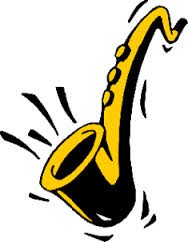 Our book’s title is „ Steps in English 2”
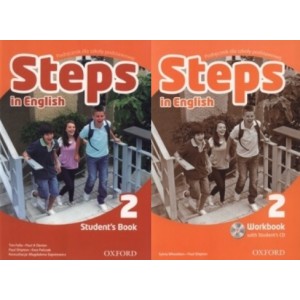 Thank you very much
photos: google grafics